Plan d’actions prioritaires Fesec
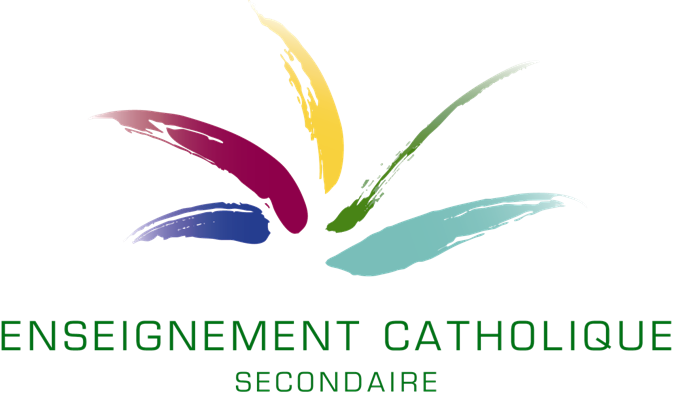 Axe 1:  Education auX choix
Modélisation
1. Comment planifions-nous le cheminement ?  			Démarche d’accompagnement
2. Où nous situons-nous ?  								Cadre institutionnel
3. D’où partons-nous ?									Hypothèse de départ 
4. Comment avançons-nous progressé ? 					Processus
5. Qu’avons-nous traversé ?								Paradoxes et paroles de profs
							Eléments positifs
6. Où pourrions-nous aller ?								Points d’amélioration
En guise de Préambule (I)
Cette présentation résume et modélise la démarche d’accompagnement dont ont bénéficié deux écoles durant plus de deux ans.

Ces écoles étaient en questionnement quant à la nature, l’impact et la pertinence du travail mené en conseil de classe, et plus particulièrement sur la portée effective des conseils délivrés aux élèves.

Cette réflexion s’est focalisée sur les conseils de classe du premier degré, et singulièrement sur ceux de 2S (sans exclure ceux de 2C et de 2D) puisque la question du choix d’un parcours scolaire y était encore plus prégnante. 

Le travail a permis de traduire le malaise de certains enseignants en besoins et a mis à jour autant de postures et de stéréotypes que de pistes de changement.
En guise de Préambule (II)
Les écoles bénéficiaires de cet accompagnement se sont manifestées à l’occasion du lancement du PAP sur la question de l’éducation aux choix. Elles ont ensuite contribué activement à la construction des actions menées. Celles-ci n’ont été possibles et porteuses que par et grâce à l’engagement des directions et des enseignants, dans l’optique de bousculer en douceur mais en profondeur une culture et des pratiques qui n’apportaient plus l’efficacité souhaitée.
Les deux écoles en question présentent des profils bien différents, tout en étant située dans un même contexte urbain. Une des écoles 	peut être qualifiée d’école à image transitive tandis que l’autre à une image plus mixte, en offrant à la fois des parcours de transition (générale et technique) et des sections qualifiantes (techniques et professionnelles).	 Les équipes éducatives, en plus de la direction, comprenaient les enseignants, mais aussi les agents du CPMS, les assistantes sociales, les éducateurs et les coordonnateurs de degré.
En guise de Préambule (III)
Si les objectifs finaux étaient identiques, et si les situations de départ comptaient des points communs, les dispositifs d’accompagnement se sont traduits différemment : 
une des écoles a plutôt fonctionné de manière collégiale via l’organisation de journées pédagogiques, 
l’autre a opté pour la désignation d’un groupe de pilotage en charge de la question et volontaire pour relayer les réflexions à l’ensemble de l’équipe éducative.

Quoi qu’il en soit, via une démarche collective ou par délégation, des effets ont été constatés dans chacune des deux écoles.

L’accompagnement s’est clôturé par une modification sensible des pratiques et la mise en route d’une réflexion à destination des autres conseils de classe.
En guise de Préambule (IV)
Reste évidemment la question de la pérennisation de la dynamique, au travers des modifications parfois importantes que subit une équipe éducative et son établissement scolaire (turn over, changement de direction, déstabilisation liée à des changements dans la population, dans les moyens octroyés, etc.).

Idéalement, une démarche de monitoring devrait être proposée et une demande de feedback devrait être suscité à terme.

A l’heure où cette modélisation est postée, l’émergence de la logique des plans de pilotage offre une opportunité d’entériner la volonté de faire progresser la logique d’orientation positive dans des objectifs opérationnels et observables.
En guise de Préambule (V)
Cette modélisation est donc celle d’une démarche qui gagne à s’adapter à son bénéficiaire. Il ne s’agit donc nullement d’imaginer sa transposition en l’état mais de traduire sa mécanique et ses ressorts après une analyse du terrain qu’elle doit épouser.

Quelle que soit la forme qu’elle puisse prendre, il faut garder quelques éléments (attitudes, postures, valeurs) au cœur de cette démarche d’accompagnement : 
l’écoute active, la communication 
la progressivité dans le changement,
le compagnonnage réflexif,
l’absence de jugement des pratiques,
la possibilité d’une remise en question des évidences, voire des convictions, 
l’utilité de la pensée divergente,
la co-construction émergente dans l’optique d’une vision institutionnelle forte.
LA démarche se résume en une co-construction réflexive sous différentes modalités
1. VISION institutionnelle et sa déclinaison dans l’EDC
P.A.P.
Une vision co-construite (celle de la FESeC), impliquant des actions et des acteurs du terrain
Axe 1
Amener les jeunes à s’impliquer dans leurs formation, leur donner les moyens de poser des choix et de prendre des décisions
Actions
Favoriser l’émergence d’une démarche d’orientation positive au sein des conseils de classe
Eléments d’explication : l’étape initiale de construction de la vision  et des concepts
Le premier pas a consisté à travailler collectivement (en journée pédagogique ou au sein du groupe de pilotage) la question de « l’orientation », de l’éducation aux choix et celle des rôles du conseil de classe.

Pour y parvenir, et pour nourrir la réflexion initiale, un retour sur l’historique de l’éducation aux choix était proposé. Il s’agissait de montrer rapidement l’évolution des conceptions en la matière et d’aider chacun à se situer sur la chronologie de cette évolution. Certain ont pu constaté que leur façon de voir les choses étaient encore marquée de notions remises en question depuis un certain temps.

Une autre étape dans la co-construction de la vision locale de l’EDC a été de recourir  à une animation collective qui aide à conceptualiser une notion ; le CIRCEPT.
Eléments d’explication : le CIRCEPT
Le CIRCEPT (pour CIRculaire et conCEPT), il s'agit un outil proposé par Michel Fustier, sociologue, pour organiser la production d'idée. Sa finalité est de structurer le résultat du travail créatif en construisant une grille de lecture circulaire.

Complémentaire du brainstorming, cette méthode permet de travailler sur différents sujets lorsque la créativité d'un groupe est requise pour résoudre un problème, trouver de nouvelles pistes de développement, etc.
Voir
 https://www.seemy.com/fr/2017/01/structurez-vos-idees-simplement-grace-a-methode-circept.html
http://paulmasson.atimbli.net/site/spip.php?article171
Eléments d’explication : les étapes du CIRCEPT
Une fois le groupe constitué, chaque participant propose un certain nombre de mots évoqués par le sujet en question. Pour stimuler leur créativité, ils procèdent par association d'idées, analogie, opposition. Le brainstorming comme d'autres méthodes créatives sont toutes indiquées pour cette phase de production d'idées.
Le groupe de travail partage ensuite le fruit de leur remue-méninge, en les mettant en commun. Ils peuvent utiliser des post-it, pratiques pour les déplacer dans un tableau.
L'étape suivante consiste à former des groupes de mots classés par proximité pour créer des sujets généraux. Un titre est donné à chaque groupe ainsi formé. En comparant ces sujets entre eux, les participants vont définir 2 axes au sein d'un cercle. 2 axes synthétisant les différents sujets sur des dimensions opposées. Les extrémités de chaque axe représentent des notions contradictoires par exemple : individuel vs collectif / cher vs bon marché / bas de gamme vs haut de gamme..
Il ne reste plus qu'à positionner chaque sujet et les mots associés sur ce cercle en fonction de la proximité des termes avec chaque axe. 
Une fois finalisée, l'interprétation se conduit en traversant les concepts ainsi organisés de manière circulaire.
2. hypothèse de départ en lien avec la vision institutionnelle
Information en provenance du jeune


+
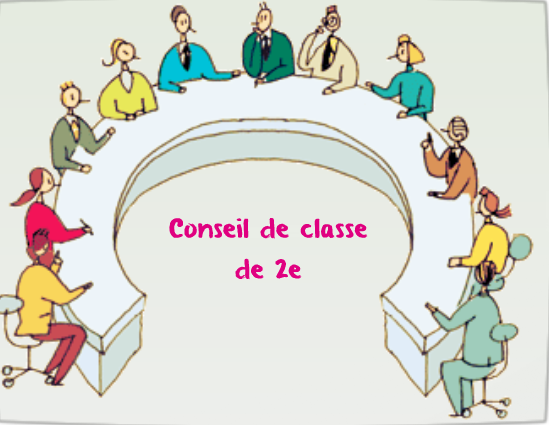 Conseils d’orientation porteurs, pertinents et co-construits avec le jeune
Informations sur le D2 et D3
Eléments d’explication
Une fois la vision sur l’éducation aux choix bien ancrée, la question des rôles des conseils de classe re-clarifiée, vint une phase d’engagement et de contractualisation des uns et des autres ; les équipes éducatives s’engagent à prendre une part active dans la démarche, la direction s’engage à mettre les moyens organisationnels pour mener à bien le processus et l’équipe d’accompagnement dégage le temps et la disponibilité d’esprit pour réfléchir et construire un dispositif adapté aux bénéficiaires, en bonne harmonie avec les principes de l’agir professionnel et en pleine transparence avec la direction.
3. processus
« Dans un voyage ce n'est pas la destination qui compte mais toujours le chemin parcouru, et les détours, surtout ... les détours. » 

Philippe Pollet-Villard
3. Processus sur plusieurs années d’accompagnement
Co-construction de dispositifs d’accompagnement / JP-rencontres des équipes
Analyse des observations
Ajustement des stratégies d’accompagnement
Analyse des observations
Feed-back aux directions / enseignants
Analyse et compilation des observations
Observations CCL 2016
Feed-back aux directions et enseignants
Observations CCL 2015
Observations des CCL 2014
Eléments d’explication
La mécanique première de la démarche est de démarrer des observations des conseils de classe pour en dégager des paradoxes et des formes de « dysfonctionnements » qui ne cadrent pas à la fois pas avec la vision institutionnelle ni avec les objectifs poursuivis par les équipes éducatives. L’observation se fait par la prise de note et la présence discrète, sans aucune intervention dans les débats.

Les observations (paradoxes et paroles) étaient systématiquement synthétisées avec la direction avant d’être présentées aux équipes éducatives (au cours d’une JP ou au sein du groupe de pilotage de l’EDC) dans l’optique de les commenter, de les nuancer, des les mettre en contexte, de formuler des hypothèses pour les expliquer avant d’imaginer de quelle manière ceux-ci pouvaient être abordés pour mieux rencontrer les objectifs de changement.
4. Paradoxes (relevés durant les CCL) et …
Un manque de centralisation de celles-ci, de coordination de leur collecte, source de contradictions et de sous-exploitation
Le souci d’échanger des informations collectées par tous les types d’acteurs.
Au final un nombre restreint de conseils prodigués à un nombre limité d’élèves.
Une attention accordée aux élèves et aux tâches du conseil de classe
Les propos s’apparentent plus à des restrictions, des craintes, des « déconseils », ou à la validation d’hypothèses sur la base d’éléments flous et non recoupés (physique, personnalité, etc)
Un souci de transmettre des conseils
4. Paradoxes (relevés durant les CCL) et …
Une mauvaise connaissance voire une méconnaissance des parcours et filière. 
Une grande proportion des conseils vers des parcours locaux.
Une volonté de faire avancer le jeune à son bénéfice
Un recours fréquent au vote pour décider ou bien l’aboutissement à une non-décision.
Une volonté de discussion
Une participation limitée de certains membres du conseil de classe au débat.
Les bonnes conditions matérielles pour les débats
4. Paradoxes (relevés durant les CCL) et …
Une bonne connaissance des parcours dans son D2-D3.
Des représentations  approximatives quant à leurs contenus.
Peu de place accordée au jeune dans son processus d’orientation. Un discours bienveillant sur le jeune et pas avec le jeune.
L’implication de certains profs dans l’orientation du jeune.
La volonté de répondre aux deux questions majeures (orientation et réussite) lors des conseils de classe
Recours à la seule porte d’entrée : information sur le jeune  (réussite disciplinaire, plus parfois des informations sur le jeune)
4. Paradoxes (relevés durant les CCL) et …
L’école manifeste une volonté institutionnelle et formule un projet pour le jeune et son avenir
Mais les réflexions se cantonnent le processus d’orientation à « l’ici » (mes classes/mes filières) et au « maintenant » (l’organisation scolaire).
Il y a une expertise à disposition du côté des élèves, de leurs parents et des professeurs, sur des métiers.
Un bon nombre de stéréotypes  viennent entacher les métiers évoqués.
4. Paradoxes (relevés durant les CCL) et …
Lors du conseil de classe, on relève des questions qui ne trouvent pas réponse
Cela n’engendre pas la construction d’une expertise sur ces sujets, parfois récurrents.
Alors que le conseil de classe se veut explicitement centré sur les questions scolaires et d’orientation
Des éléments relatifs au comportement, au mérite, à l’image de l’enseignant, et aux relations interpersonnelles, biaisent les débats.
4. … et Paroles (3 types) de profs (relevées durant les CCL)
Jugements
Représentations
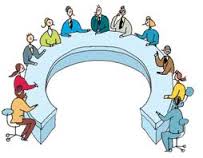 Paroles sur le jeune
4. … et Paroles de profs (relevées durant les CCL)
« Elle veut faire du social mais harcèle les autres »

« Qu’il aille le plus loin possible de moi »

« Comme il ne peut pas prendre anglais 4h en prenant sport, je trouve cela parfait »

« Il faut lui rappeler qu’il existe d’autres écoles et d’autres options et le dire à la maman ».
Paroles sur le jeune
4. … et Paroles de profs (relevées durant les CCL)
Il a le contact facile. Il devrait faire vendeur. C’est un marchand de tapis.

Il est fourbe, c’est un poison discret.

Elle n’a pas d’intelligence pour continuer en général. 

J’espère qu’elle ne sera pas aussi faiblarde que sa sœur.
Jugements
Représentations
4. … et Paroles de profs (relevées durant les CCL)
On va noter qui peut le plus peut le moins. S’ils peuvent aller en 3TQ, ils peuvent aller en 3P.

Elle a des problèmes avec les textes. Ca serait peut-être mieux en économie.
 
Il a revu son choix d’option  à la baisse : de TG il veut aller en TT.

Je ne le vois pas en TQ car il ne reste pas assis.

Maintenant pour aller en professionnel, il faut une certaine force physique.
4. … et Paroles de profs (relevées durant les CCL)
On lui conseillerait pas 3TQ gestion ? Il parle tout le temps d’argent.
Les TT sociales pour elle ? C’est une gamine qui est faite pour ça. Elle a besoin d’une classe avec des relations avec les profs.
Pour les maths, même en 3TT, il devra faire attention.
On doit accepter le risque qu’elle s’inscrive en 3èmegénérale. 
Elle est inscrite à l’école X, en 3TQ secrétariat tourisme. Il faut les langues, non ?
Représentations
Eléments d’explication
Souvent, la même hypothèse a été formulés pour rendre compte de la difficulté à échapper à des attitudes paradoxales et à formuler des conseils constructifs au–delà des paroles et des constats stériles.

Le temps alloué à chaque élève a été ressenti comme un obstacle rédhibitoire.

Lors des journées pédagogiques ou avec le groupe de pilotage de l’EDC, il s’est agi d’isoler ce facteur et de démontrer, via un jeu de rôle, que d’autres éléments pouvaient peser plus lourdement sur la faculté du conseil de classe à délivrer des conseils en matière d’orientation : la remontée d’informations en provenance directe du jeune et la mise à disposition au conseil de classe d’informations sur les parcours scolaires en lien possible avec une perspective vocationnelle.
4. éléments positifs constatés au terme du parcours
Changement de posture et de pratiques : 
les enseignants abordent le conseil de classe plus positivement, comme un moment de discussion autour des intérêts de l’élève et de ses accomplissements ;
les activités de découverte pratiquées dans l’école trouvent un sens plus marqué et servent de source première d’informations sur les ressources et aspirations de l’élève. Les observations sont valorisées et capitalisées par des membres de l’équipe et leur intérêt suscite le besoin de les consigner dans un outil qui chemine avec l’élève.
Échanges inédits entre enseignants, notamment de par la présence de nouvelles informations lors des conseils de classe.
4. éléments positifs constatés au terme du parcours
Approche de l’orientation plus positive déjà en 1C, par une saine contamination. Les enseignants envisagent les activités de découverte d’un œil plus attentif car elles sont ressenties comme les premiers éléments d’instruction du dossier de l’élève.
Un nouveau regard sur l’élève partenaire-acteur du processus : sa parole a désormais un poids et elle est relayée par le truchement d’un enseignant au cœur des débats sur son avenir.
Réinvention des partenariats et volonté de travailler autrement : CPMS, assistantes sociales et enseignants du degré supérieur se penchent sur une complémentarité de leurs actions.
6. points à améliorer
Collaboration avec les parents et travail avec eux sur une vision partagée et positive de l’orientation, en déconstruisant la hiérarchisation des filière et des métiers. Les conflits de loyauté instillés par l’émergence d’un projet de parcours scolaire qui diffère des chemins idéalement tracés a priori par les parents.
Circulation et exploitation de l’information : le quotidien des enseignants et les différentes missions à poursuivre engendrent souvent une perte d’information ou du moins ne rendent pas possible leur formalisation et donc leur transmission.
Concrétisation plus claire de la scission entre conseils de classe à des fins d’orientation ou de certification : l’idée forte à tester serait de mettre sur pied un conseil à la mi-mai qui aide à analyser la question des parcours scolaires possibles en prenant en compte toutes les informations disponibles.
Dynamique encore trop individuelle pour une décision pas assez collégiale